презентацияо вреде: куренияалкоголянаркотиков
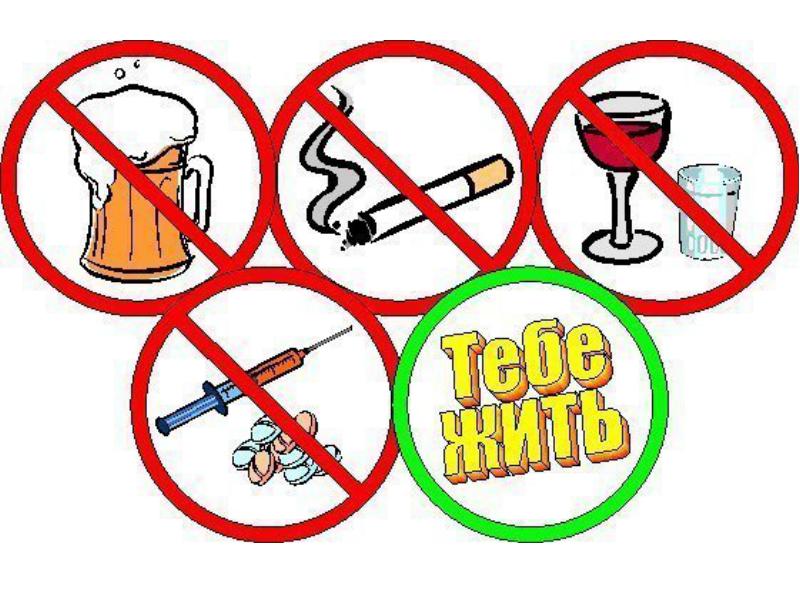 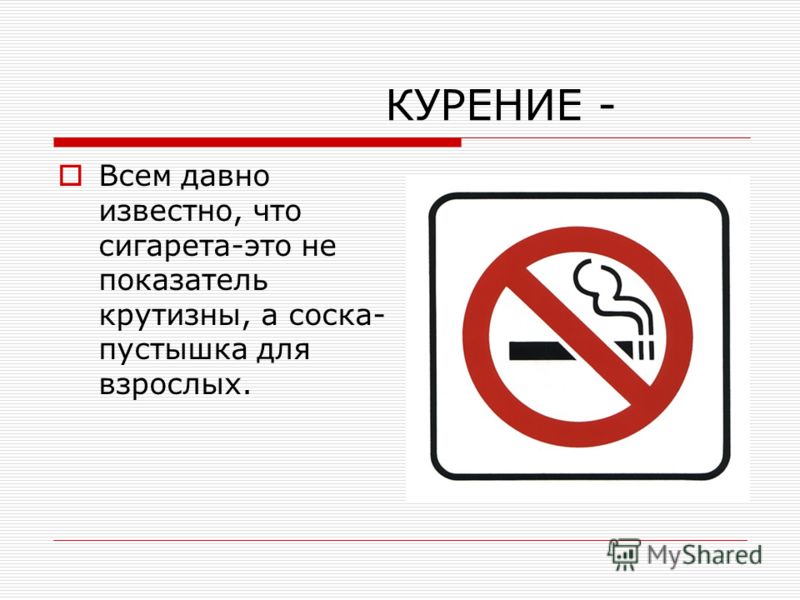 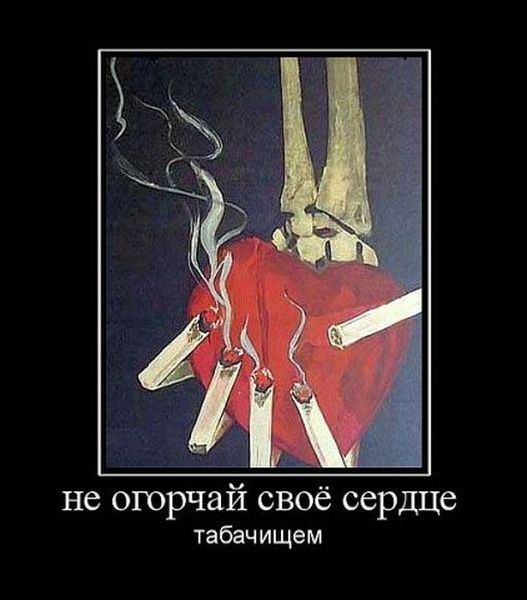 Курение является причиной заболеваний многих органов человеческого организма.
АЛКОГОЛЬ - Алкоголь так же вреден, как и сигареты. Он так же является причиной многих заболеваний. По статистике ежедневно в Краснодарском крае от приема алкоголя умирает 7 человек.
Если ты «ЗА» Счастливую жизнь; Будущее своих детей; Верных друзей; Счастье в семье.
ТОГДА СКАЖИ АЛКОГОЛЮ:
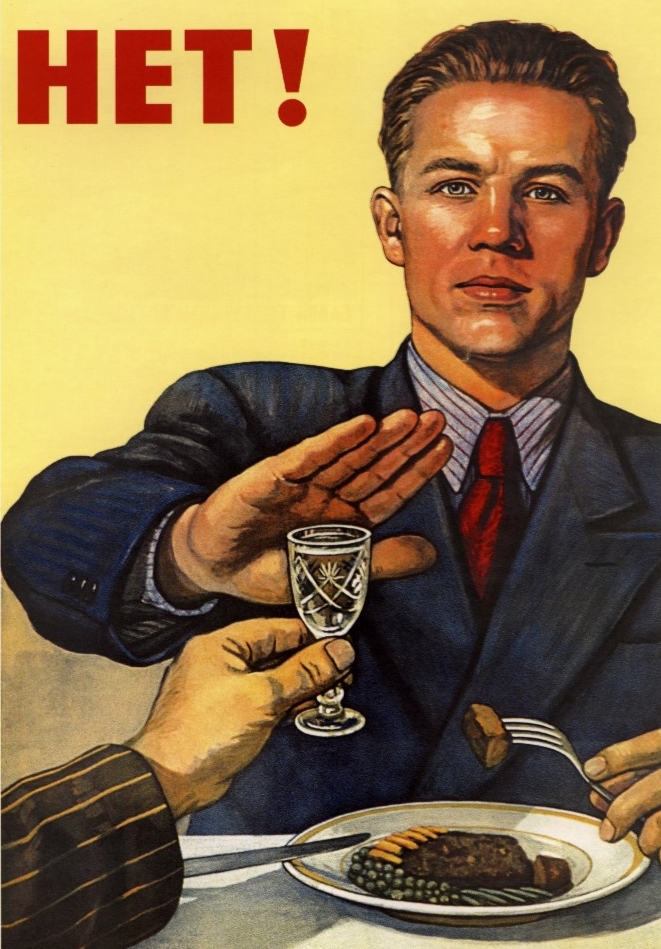 НАРКОТИКИ – ЭТО ЯД !!! Когда наркотик встраивается в обменные организмы, тело больше не может без него полноценно регулировать. В случае прекращения приема наркотиков, у человека возникает абстинентный синдром или «ломка»
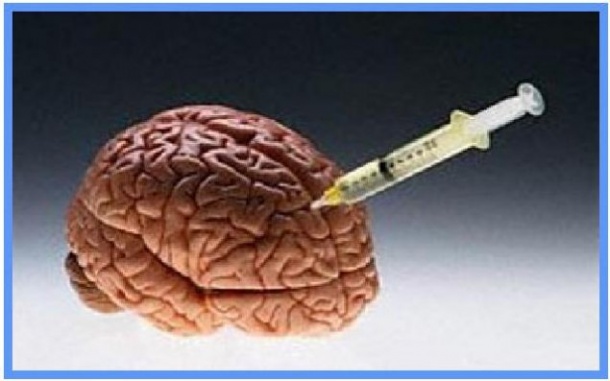 Мы выбираем здоровый образ жизни!
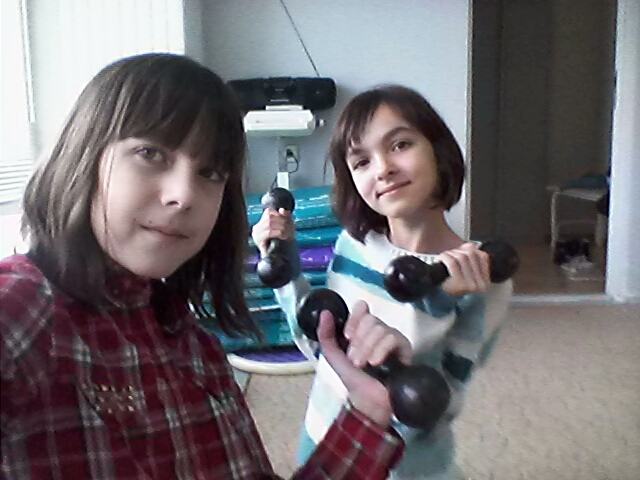